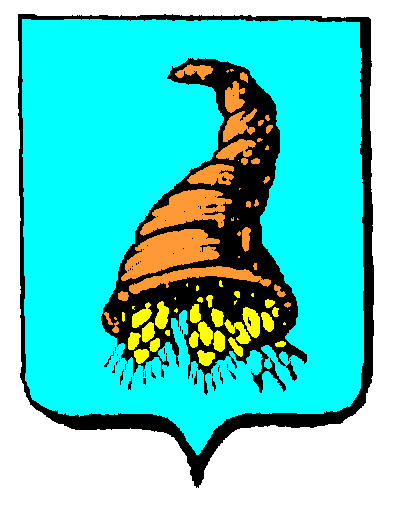 Муниципальное автономное учреждение дополнительного образования «Дом детского творчества «Дар»
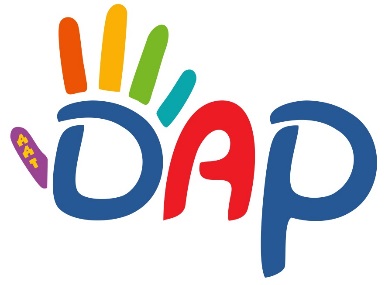 Техническое творчество: опыт работы Дома детского творчества «Дар» г.Кунгур
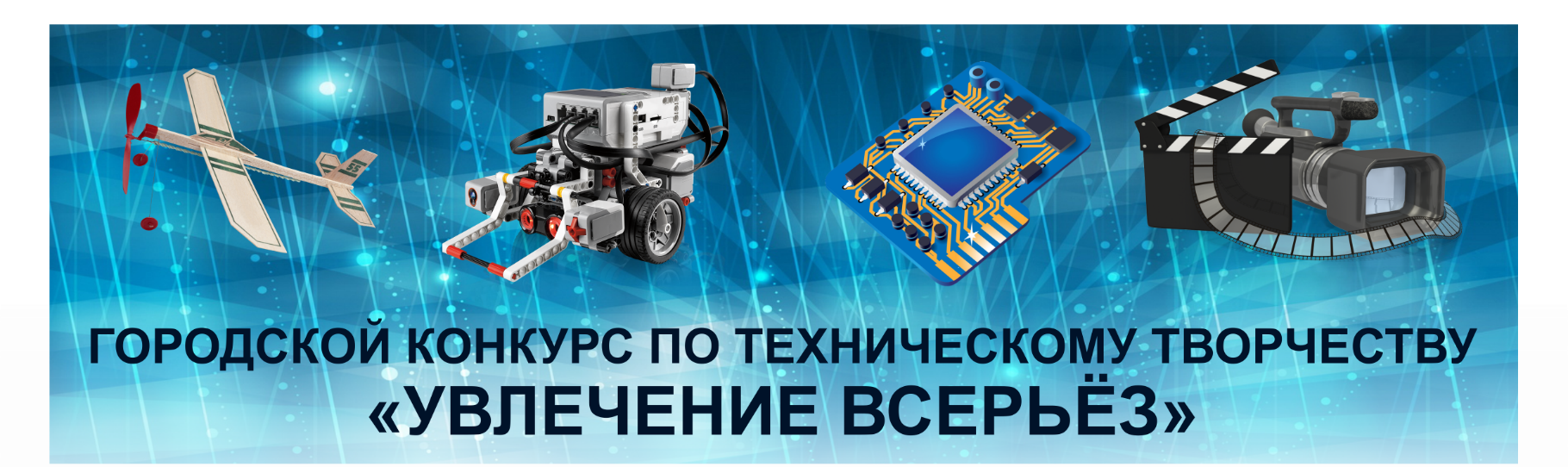 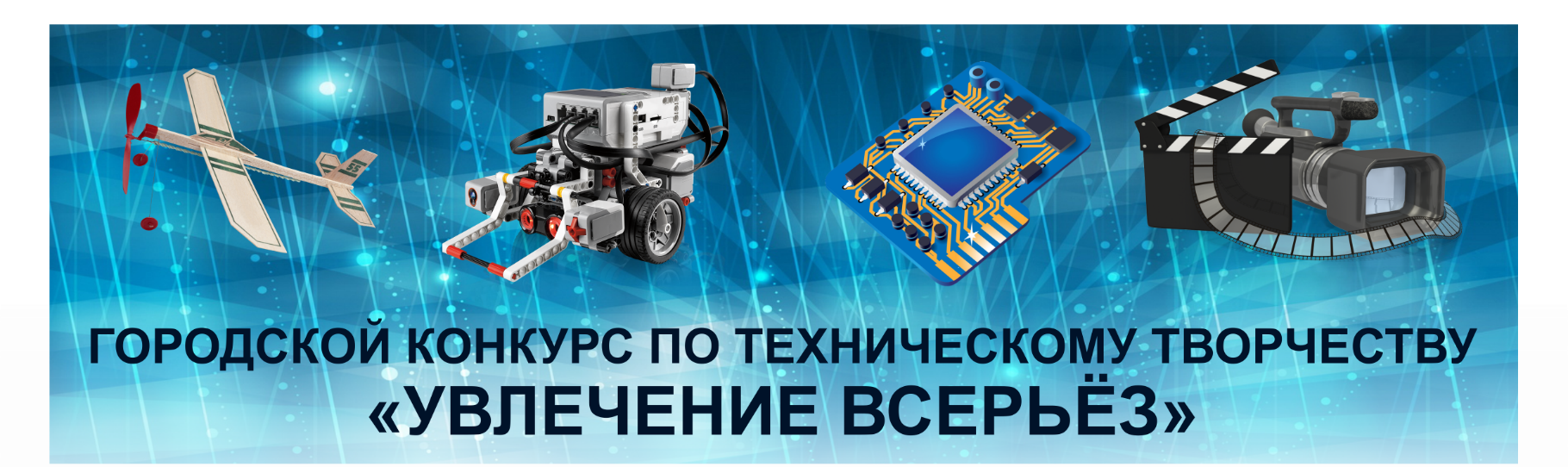 Участники конкурса
 МАУ ДО «ЦДОД» Кунгурского района
 МАОУ СОШ № 21
 МАОУ СОШ № 18
 МАУДО «ДДТ «Дар»
  МАУДО «ДДЮТиЭ»
 МАОУ «СОШ № 12 им В.Ф. Маргелова»
 МАДОУ «Детский сад № 21»
 МАОУ «Начальная школа – детский сад № 15»
 МАОУ лицей № 1города Кунгура
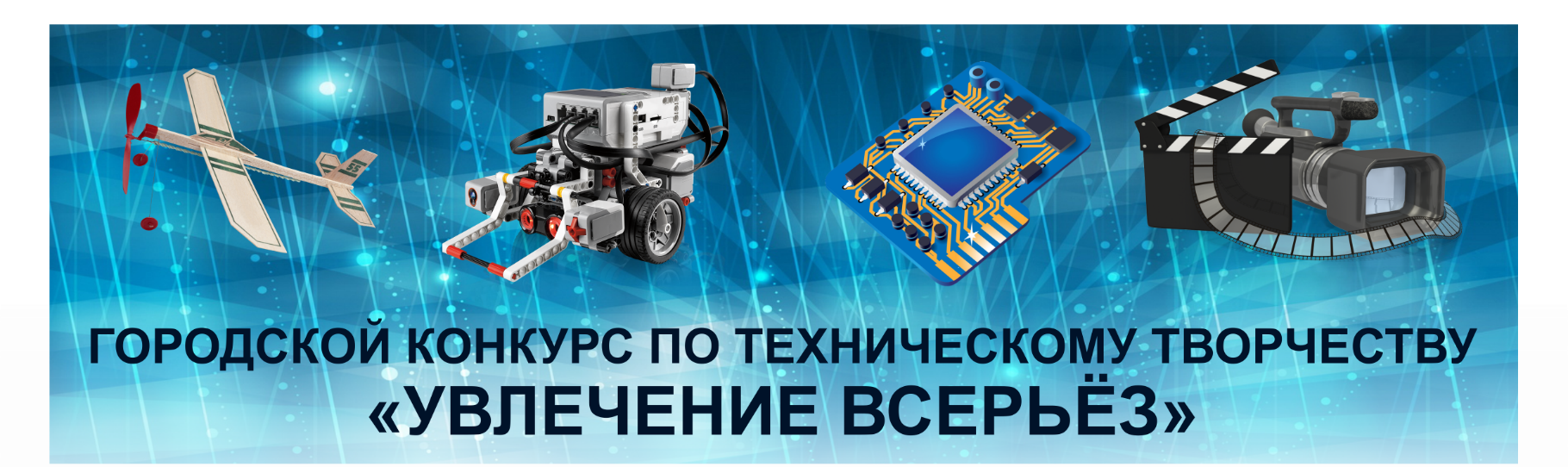 Количество участников
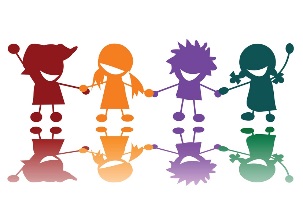 2018 год – 100 учащихся 
2019 год – 186 учащихся
Возраст участников
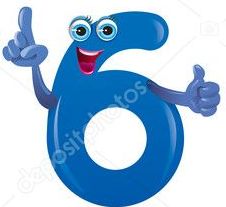 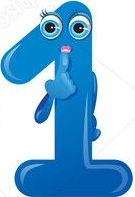 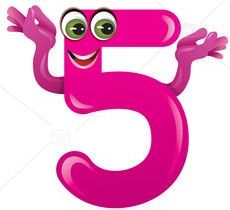 от               до
Робототехника
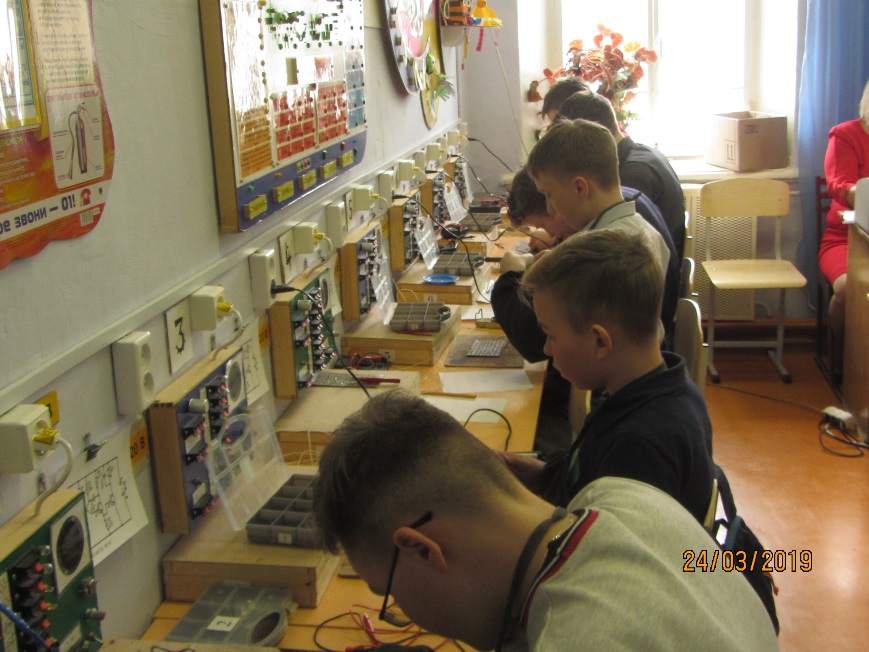 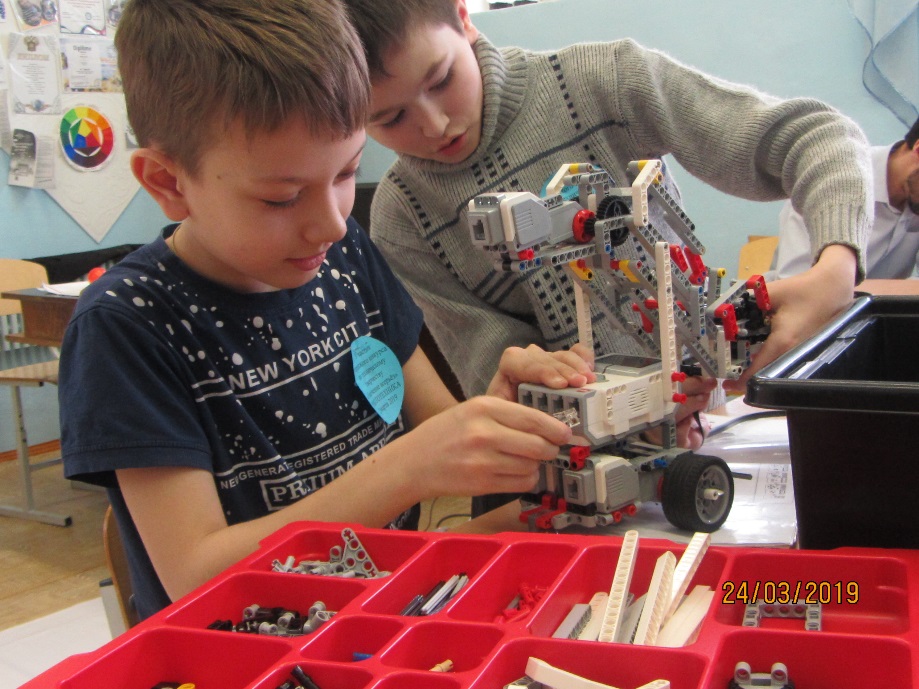 Электроника
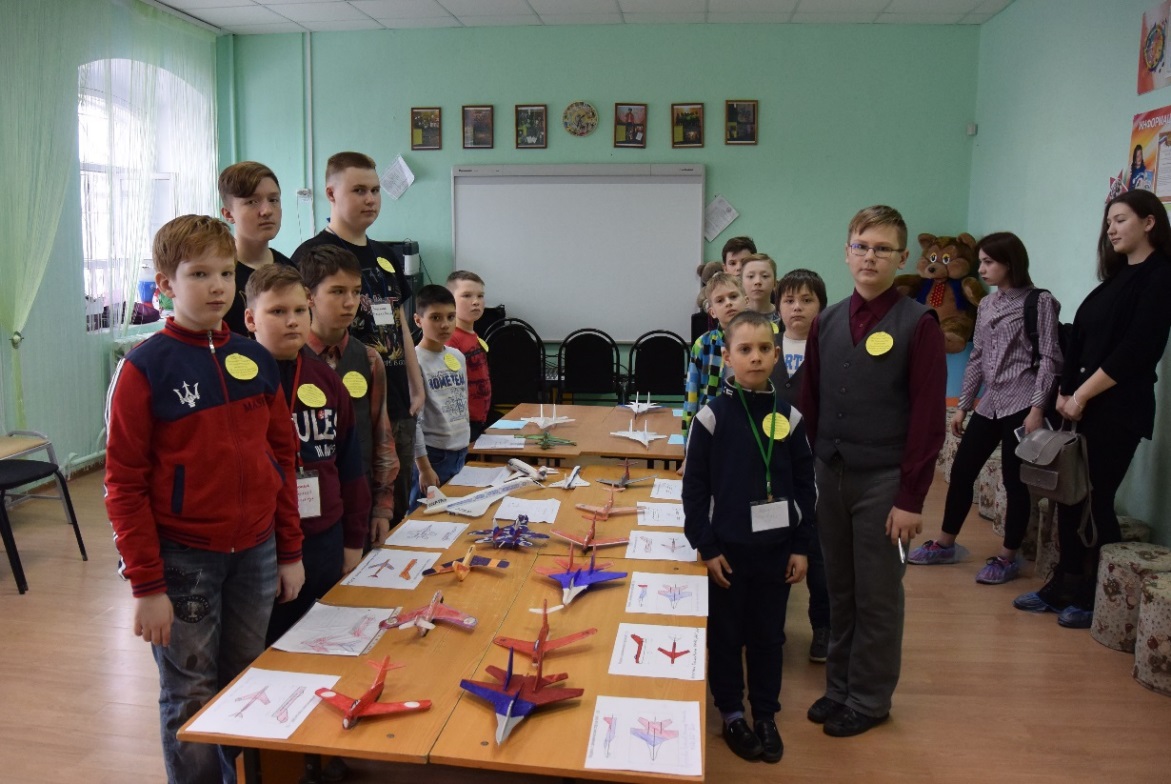 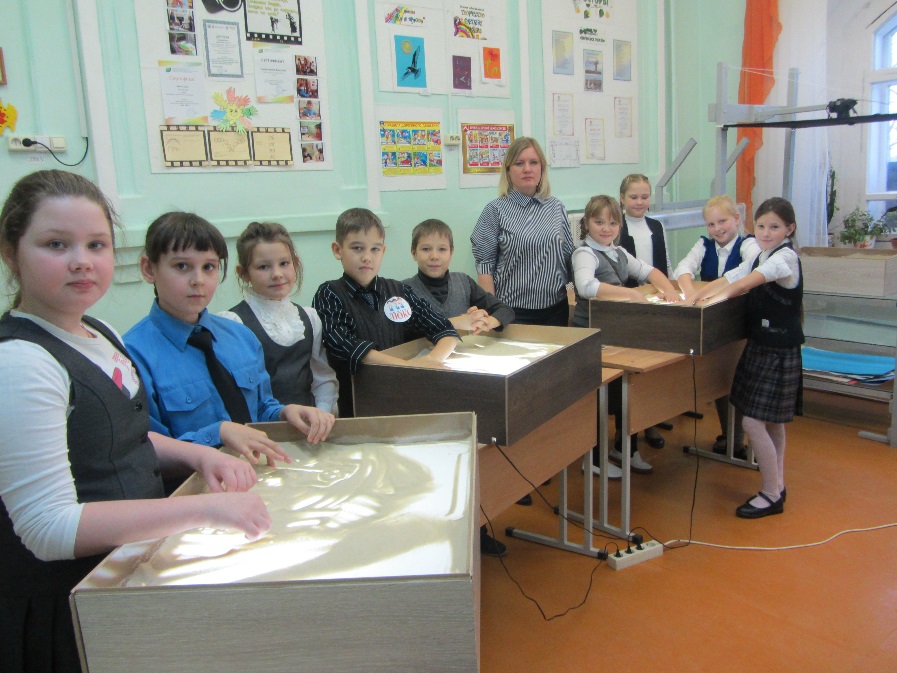 Авиамоделирование
Медиатворчество
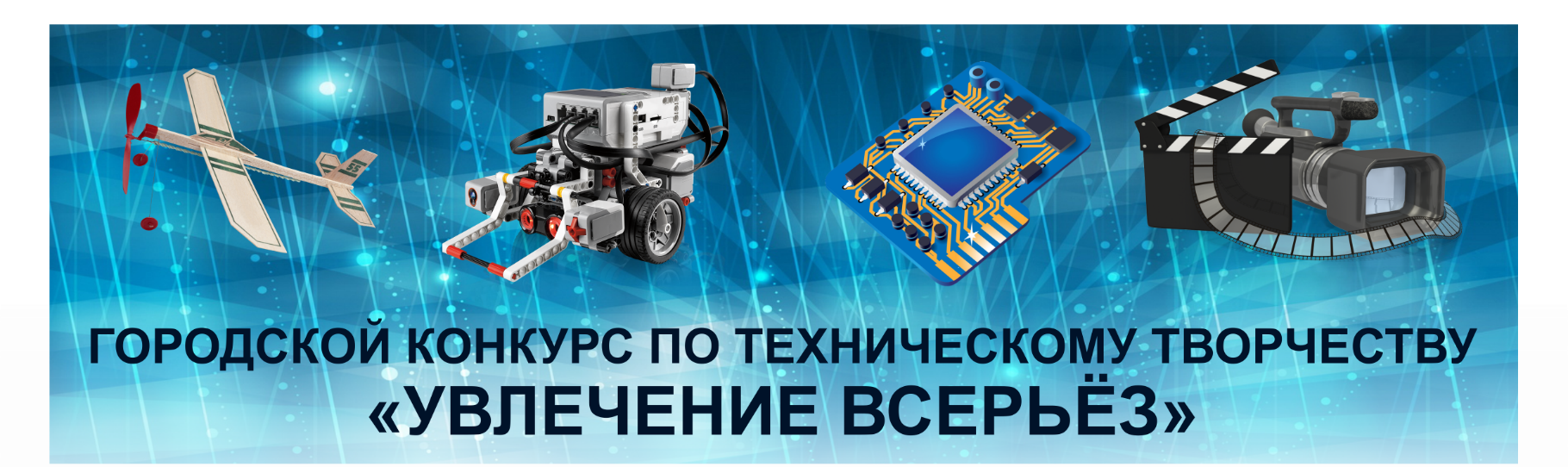 Педагоги технической направленности
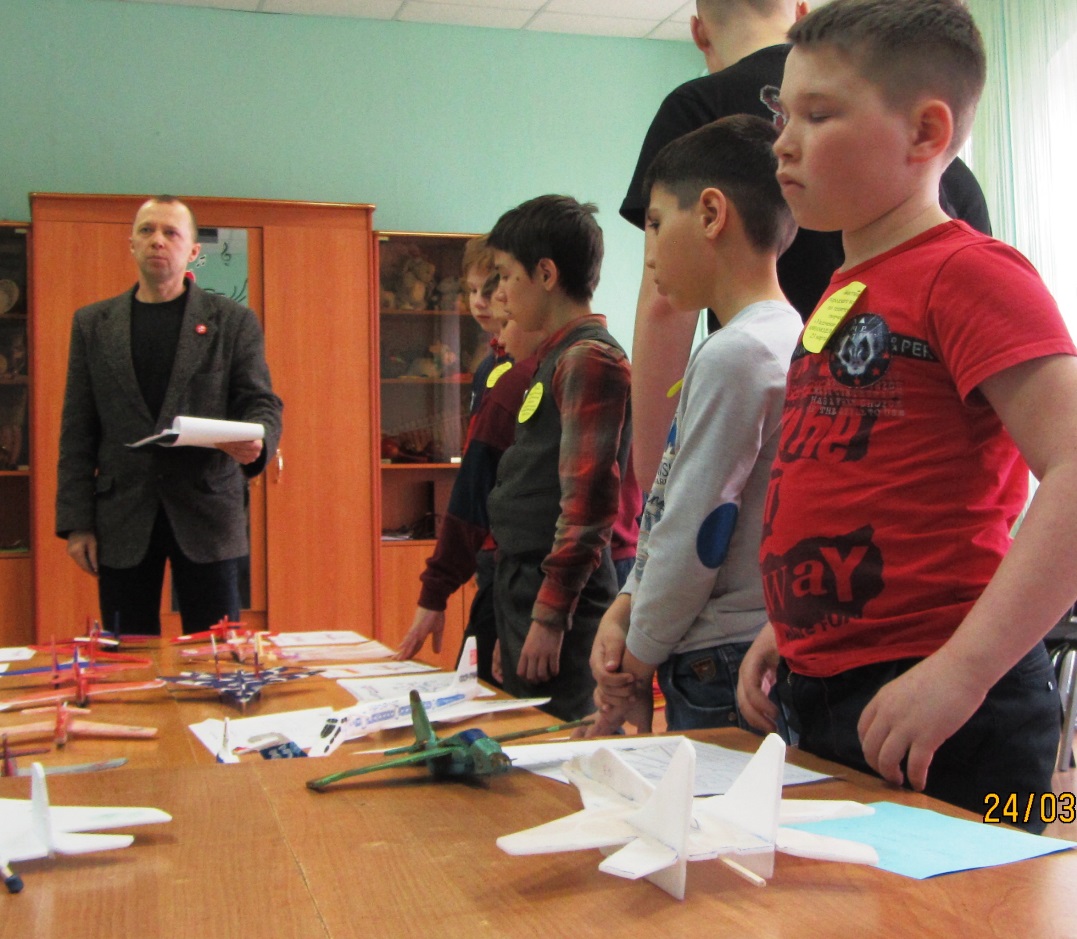 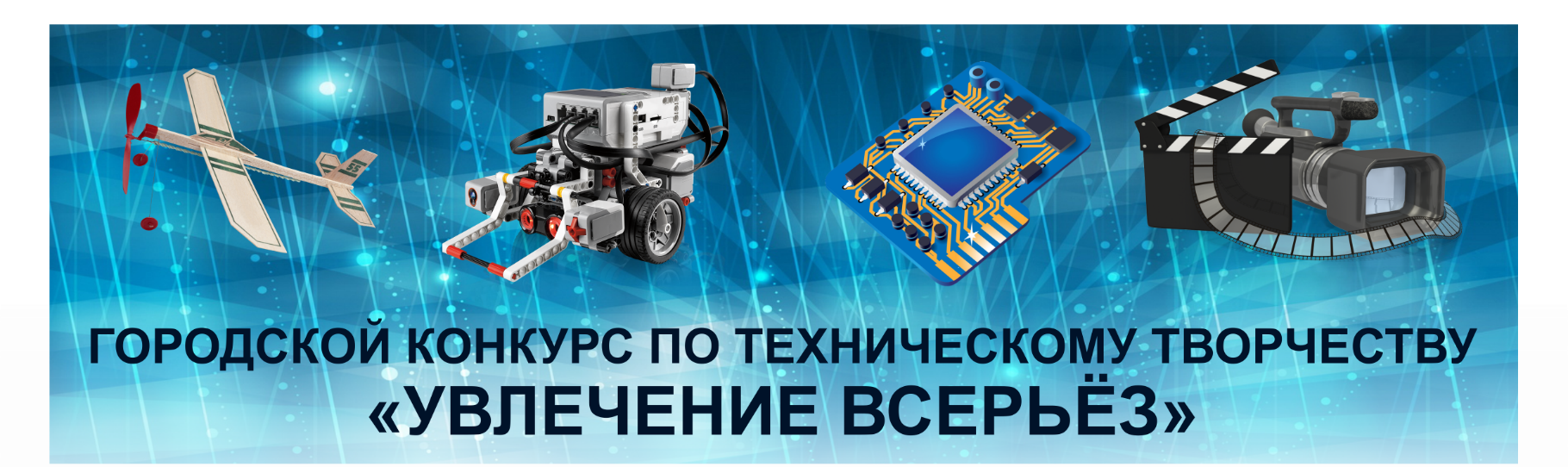 Программа конкурса
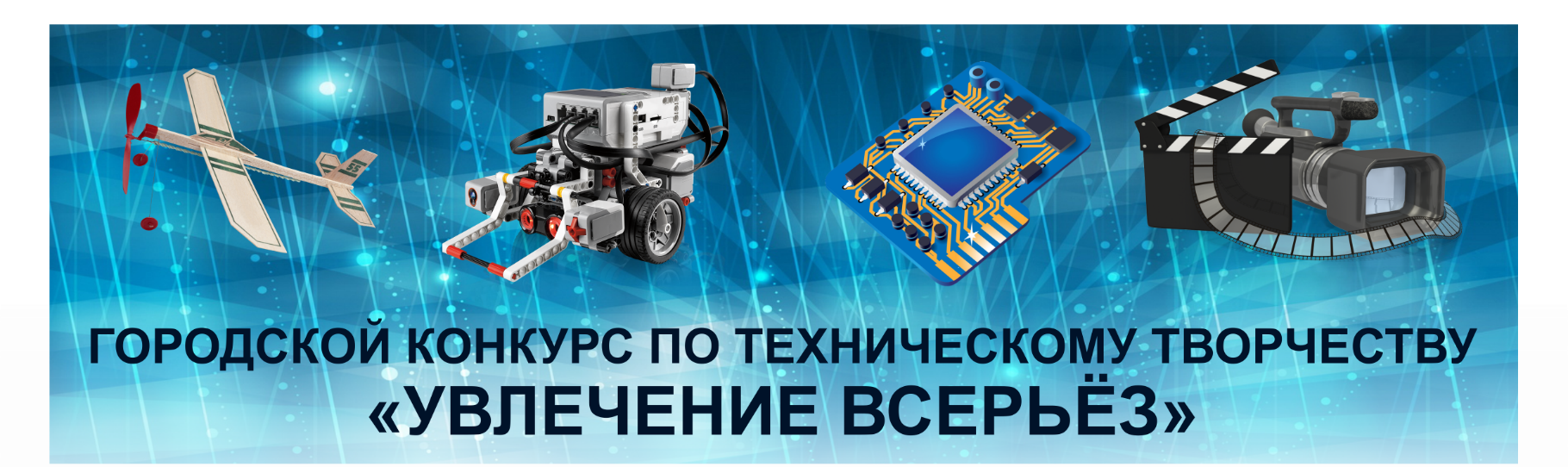 Программа конкурса
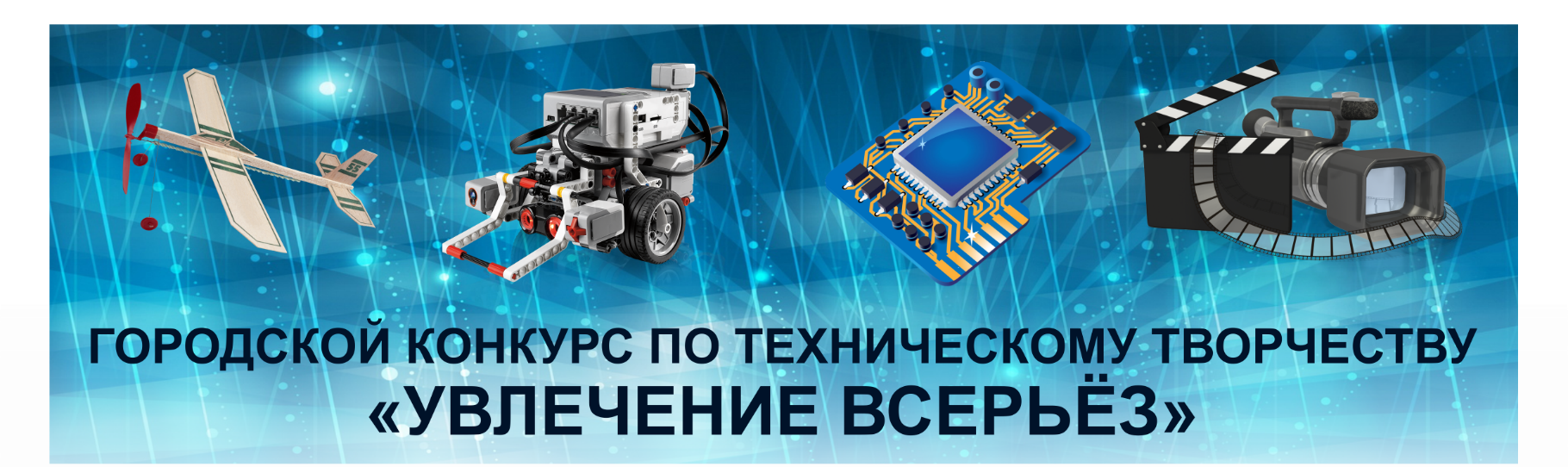 Программа конкурса
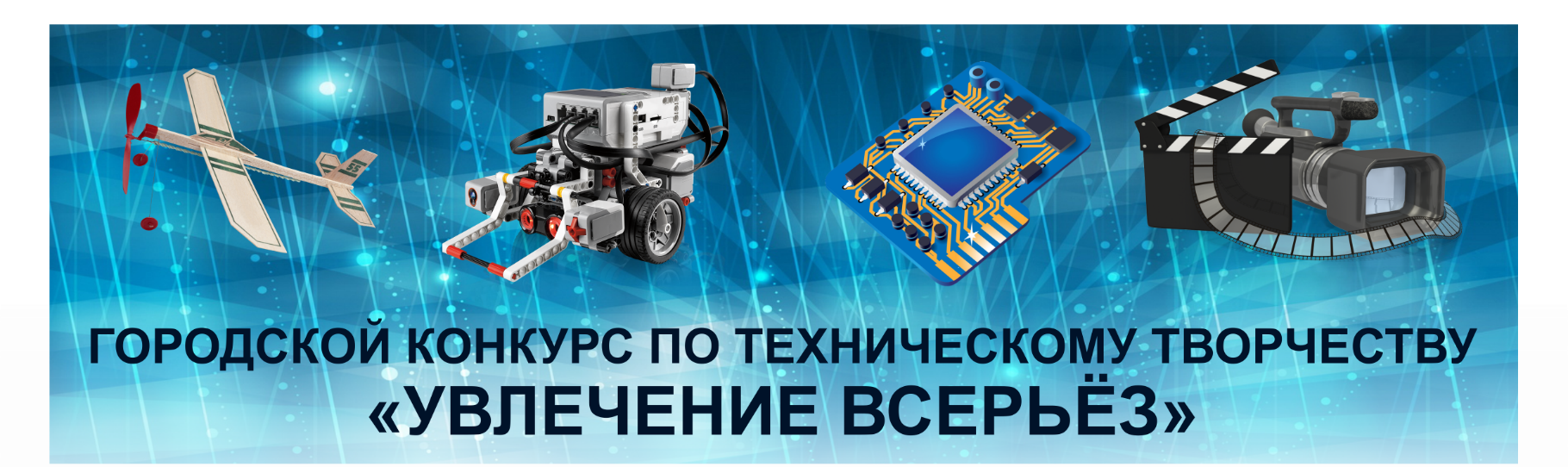 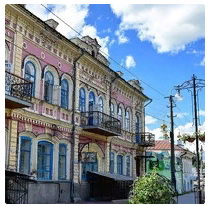 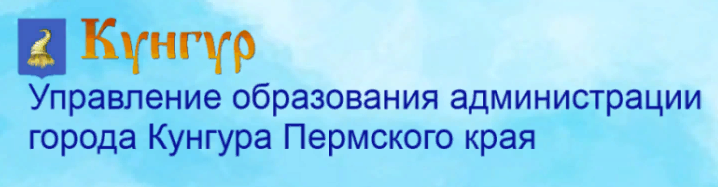 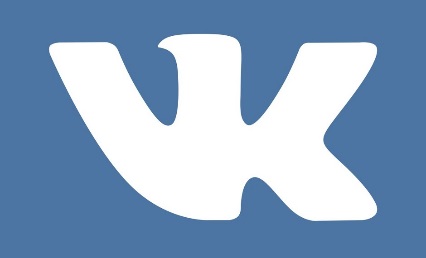 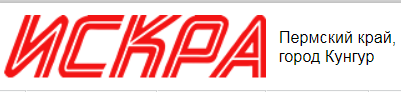 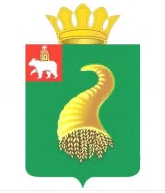 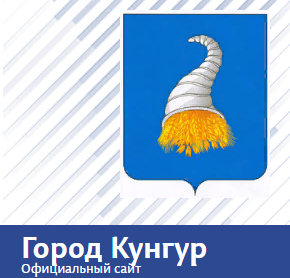 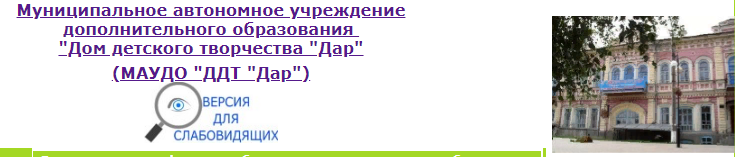 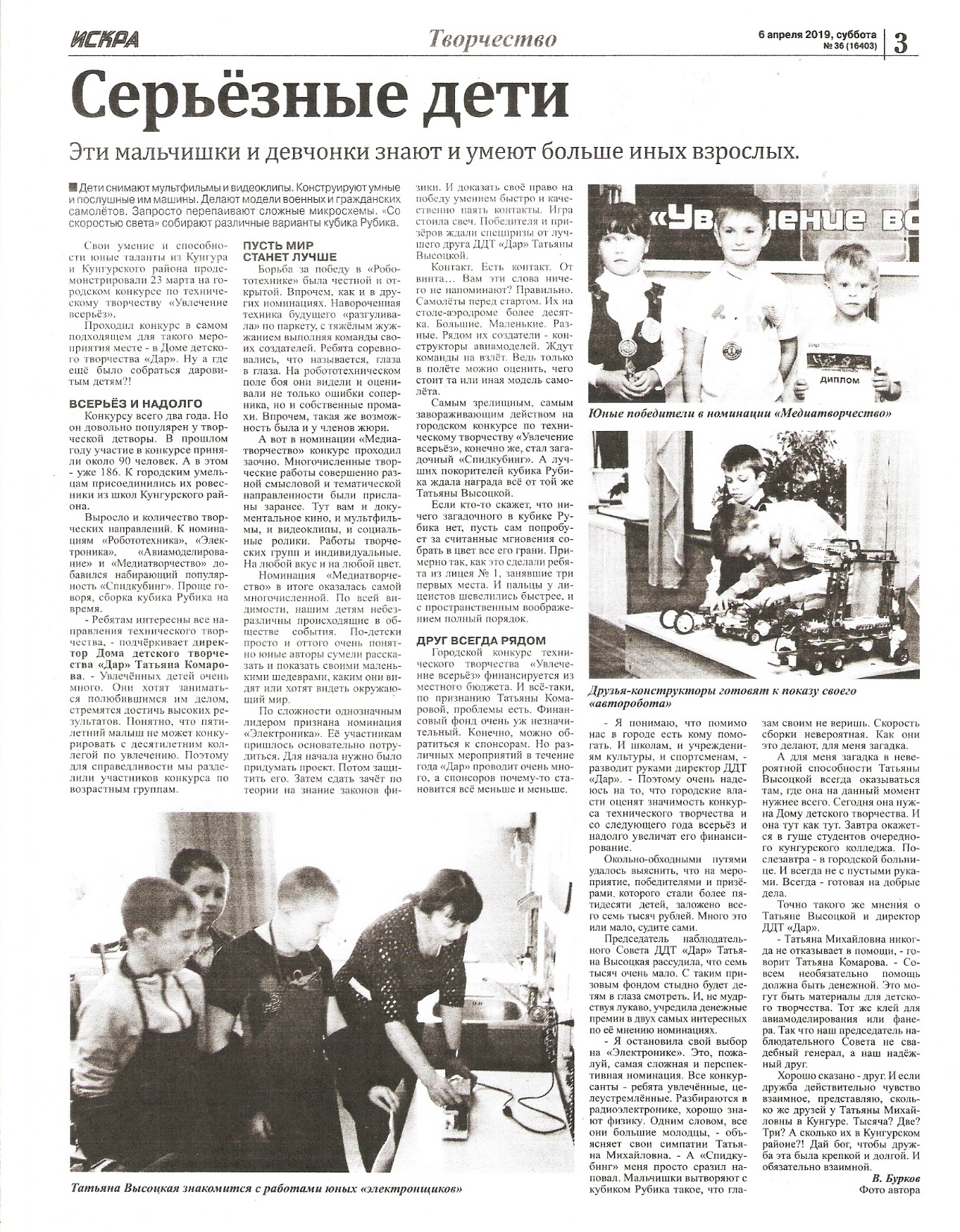 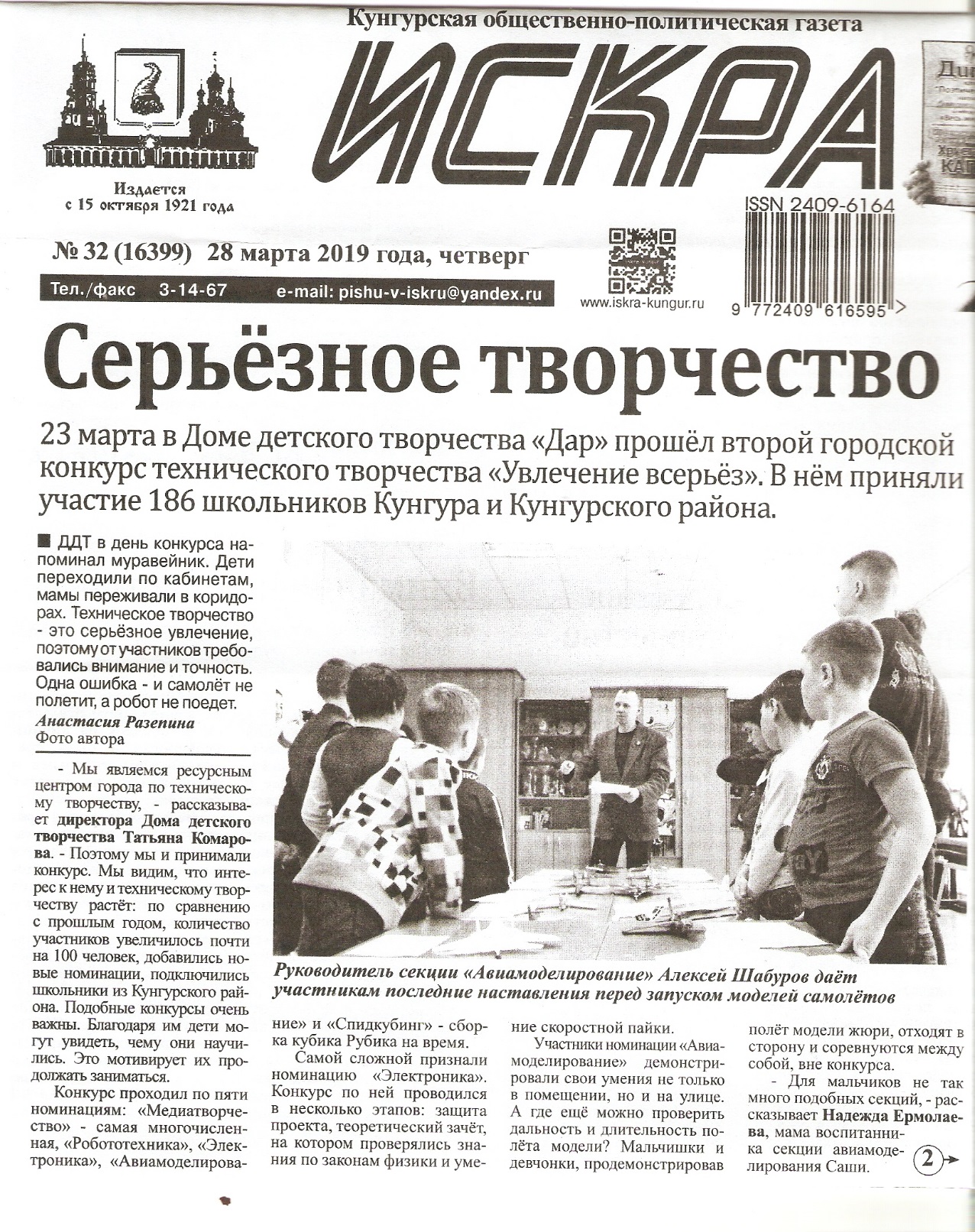 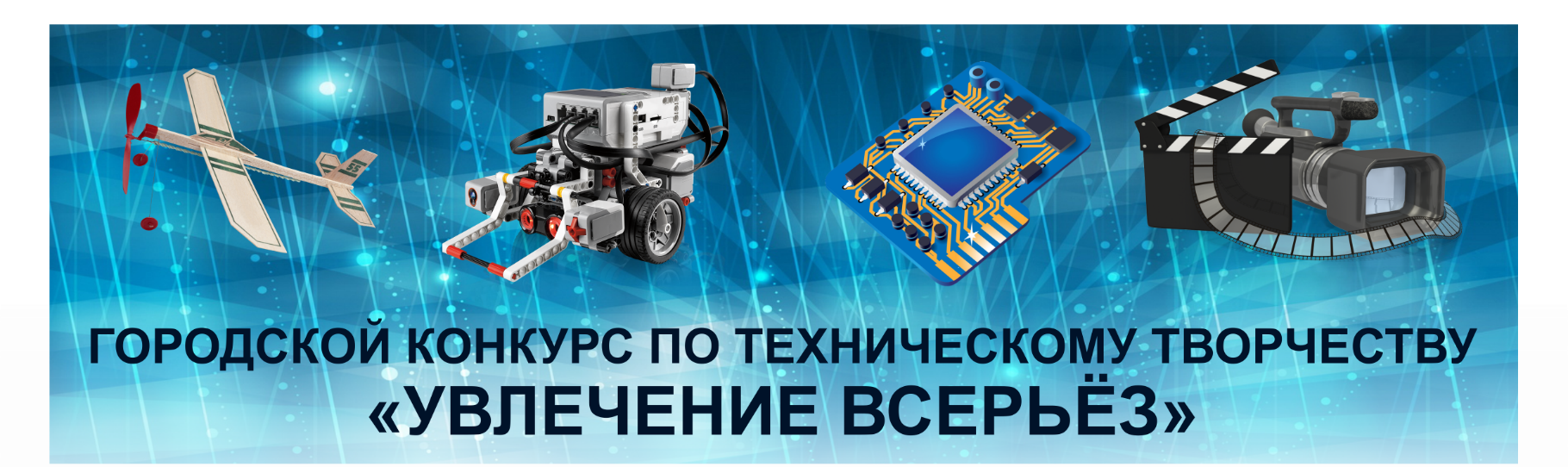 Проект «Технокласс»
ИДЕИ ПРОЕКТА:
Познакомить  юных жителей Кунгура с направлениями и возможностями технического творчества. 
Привлечь внимание учащихся образовательных организаций города Кунгура к видам деятельности технической направленности.
Способствовать выбору детьми детских объединений технической направленности Дома детского творчества «Дар».
 Расширение кругозора, формирование устойчивого интереса к технике, точным наукам.
Проект «Технокласс»
Основная мысль проекта 
        
УВЛЕЧЕНИЕ  ВОЗМОЖНОСТИ  ВЫБОР  ПРОФЕССИЯ
Проект «Технокласс»
Мастер-классы:
Занимательная электроника, педагог Маятников Михаил Юрьевич
Увлекательное авиамоделирование, педагог Шабуров Алексей Георгиевич
Фотоквест «Профессии рядом», педагог Сибирякова Наталия Михайловна 
В объективе камеры, педагог Гладких Владимир Владиславович 
Бумажное моделирование, педагог Бутакова Ксения Сергеевна 
Робототехника в действии, педагог Мирошник Ольга Викторовна 
 
Интеллектуальная игра «Техноазбука» (технические системы, техно профессии, кино и литература о технике), педагог Пономарева Валентина Валерьевна 
Познавательная программа «Колесо открытий», педагог Пономарева Валентина Валерьевна
Проект «Технокласс»
Предполагаемые результаты проекта: 
Повышение интереса детей к техническому творчеству, популяризация данного направления в детско-родительской среде г.Кунгура.

2. Увеличение учащихся в детских объединениях МАУДО «ДДТ «Дар» технической направленности.
Проект «Технокласс»
Ожидаемые количественные результаты проекта:
1. Проведено 54 мастер-класса.
2. Проведено 9 интеллектуальных игр «Техноазбука ».
3. Проведено 9 познавательных программ «Колесо открытий». 
4. Опубликованы видеоматериал в сети Интернет, статья в газете «Искра», пресс и пост релизы на сайтах МАУДО «ДДТ «Дар», Управления образования, администрации города Кунгура.
Проект «Технокласс»
Мероприятиями проекта будет охвачено 900 человек, из них: - лагеря с дневным пребыванием детей 600 детей- загородные оздоровительные лагеря 300 детей.
Отличной работы и позитивного отдыха!